Modelling SSC week 2

Cancer modelling I

Dr Richard Norris & Arran Pack
Cancer-causing mutations
Cells become cancerous following an accumulation of mutations that disrupt the control of cell proliferation.
The challenge for medical researchers is to identify which mutations are responsible for different types of cancer.
Some types of cancer are associated with specific mutational signatures, while mutations in some genes are associated with multiple cancer types.
For example, Myc, a transcription factor that is involved in regulating several cellular processes is overexpressed in up to 70% of human cancers (Gurel et al., 2008; Palaskas et al., 2011).
[Speaker Notes: Set the scene]
Components of the cell cycle machinery are frequently altered in human cancer.
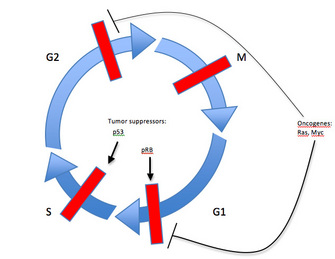 Deregulation of proteins that regulate cell division events can lead to aberrant progression from one cell cycle stage to the next.
Tumour suppressors
Oncogenes
Ras, Myc
p53
pRB
G1 and G2 are growth phases and DNA synthesis happens in S phase
Chow et al, Nature Education, 2010
[Speaker Notes: Discuss cell cycle phases and control of transitions]
Why use systems biology?
Research in biology has historically used a reductionist approach, but with huge datasets available today we can build models enabling us to take an holistic approach to studying complex systems.
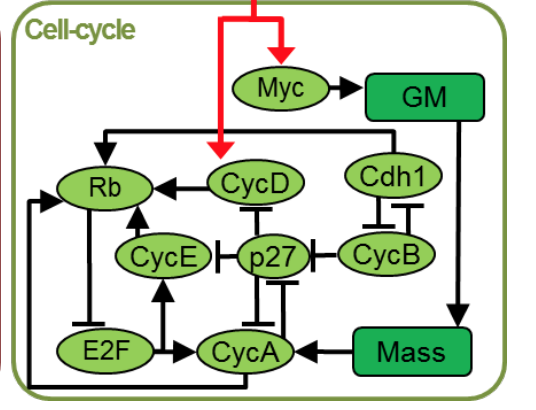 This allows us to model the effect of mutations on whole systems and potentially find new avenues for treatment.
Conradie et al, FEBS Journal, 2010
Models consist of Ordinary Differential Equations
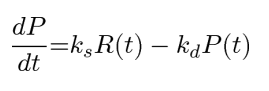 ks is the rate of protein synthesis
R(t) is the amount of RNA that codes for the protein present in the cell at time t
kd is the rate of protein degradation
P(t) is the concentration of the protein at time t
An example from our model of the cell cycle. At time t:

cMyc = 0.004*cMyct - 0.002 * cMyc
Building an ODE model
Reactions file
Parameters file
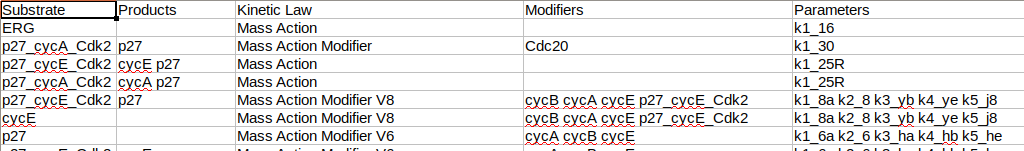 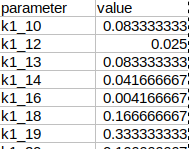 Rate laws file
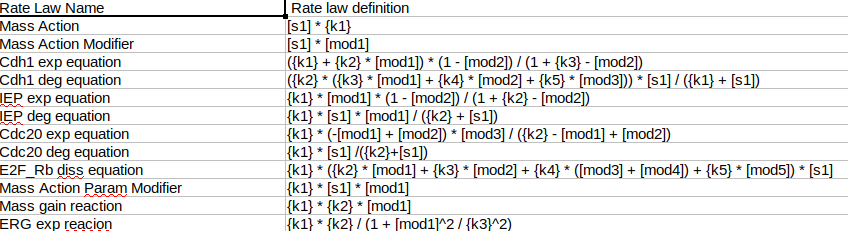 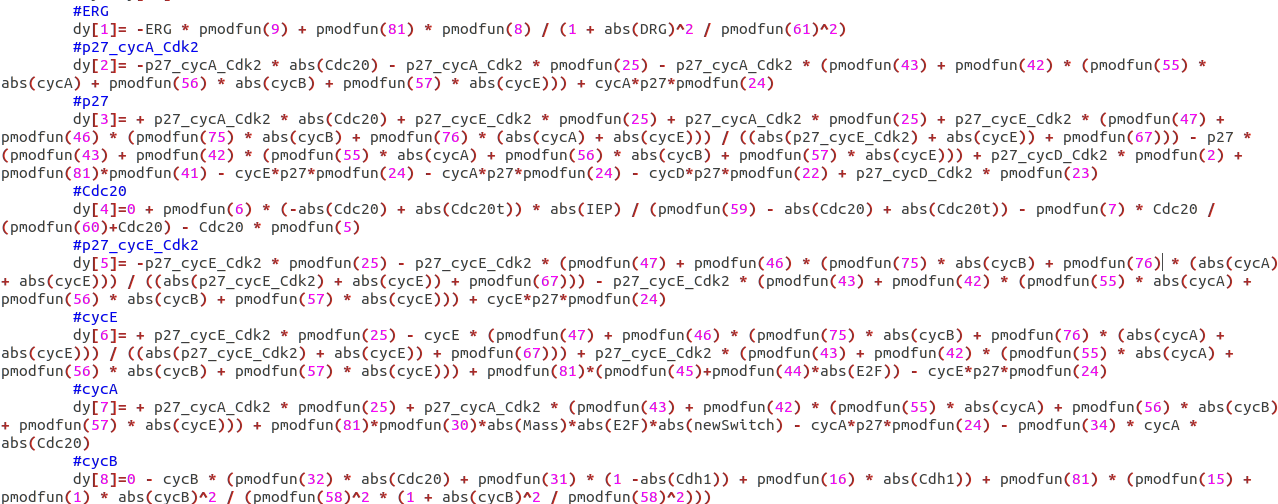 Plotting the output of the cell cycle model
Progress through the cell cycle is characterised by levels of specific cell cycle regulators.
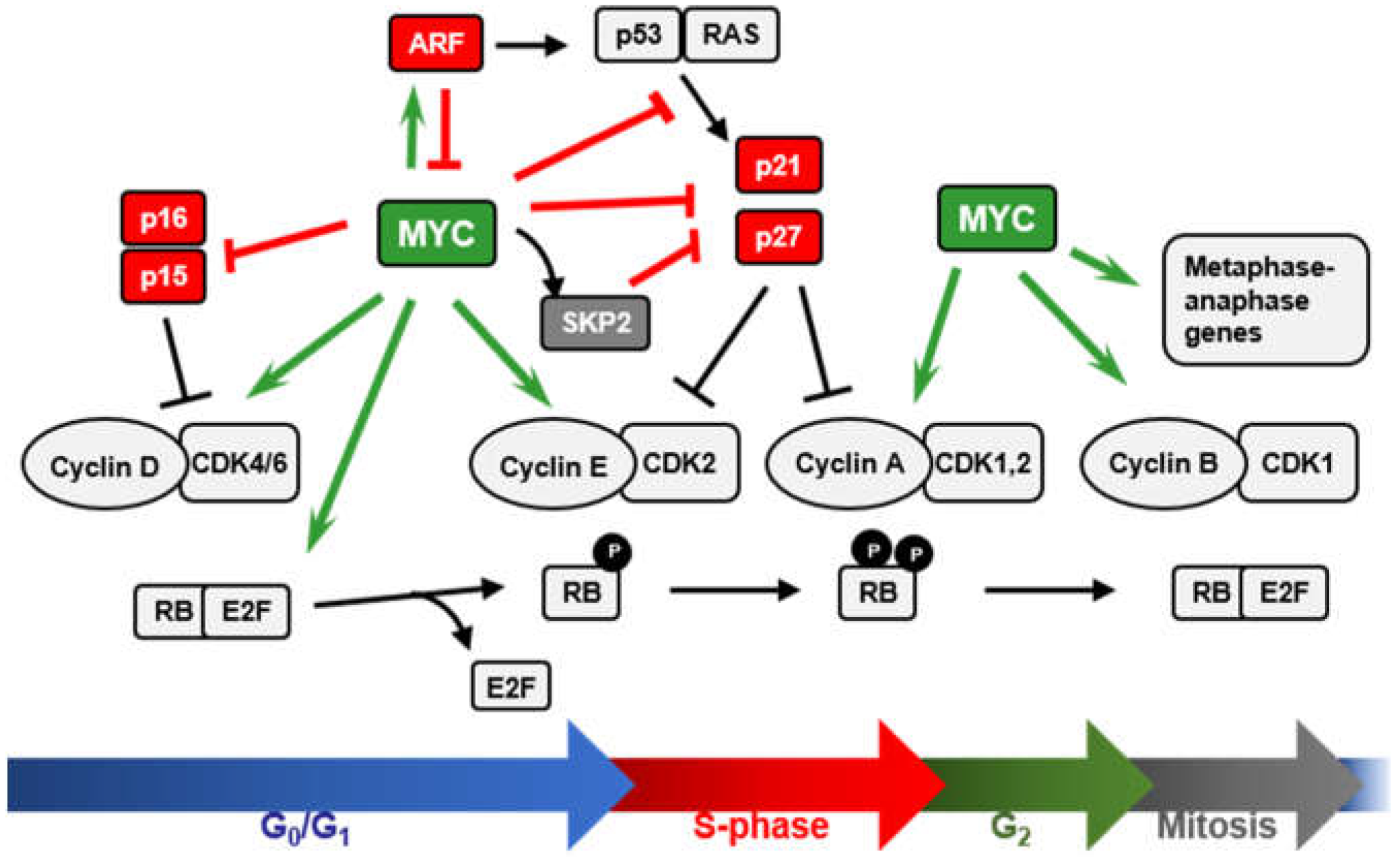 Cyclin E/cdk2 drives initiation of DNA replication
Cyclin A regulates progression through S phase and the timing of progression into mitosis
Cyclin B/cdk1 is required for entry into and progression through mitosis
Cdh1 negatively regulates DNA replication and cell proliferation to establish and maintain the G0/G1 state Jeffrey R. Skaar and Michele Pagano, Nat Cell Biol 2009
Plotting the output of the model II
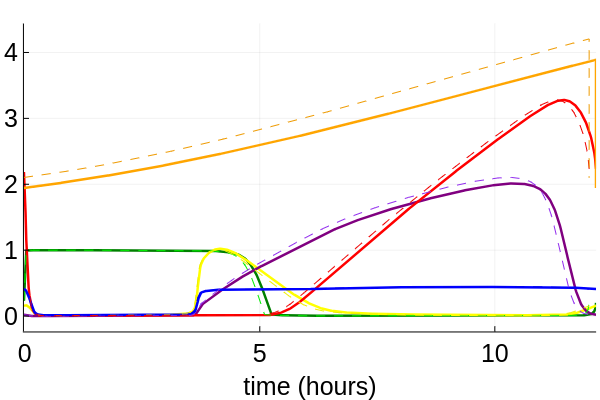 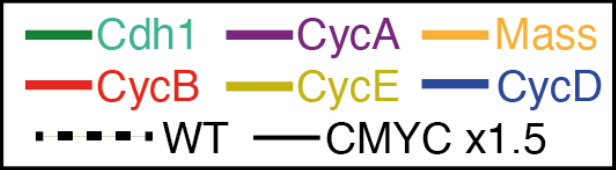 Plotting the output of the model III
The model predicts that overexpression of Myc shortens the cell cycle, but this effect is limited.
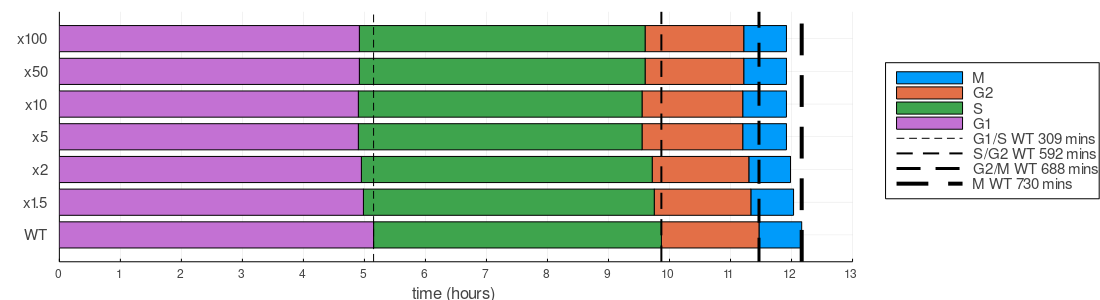 [Speaker Notes: Point out variation in transition times]
Drugs that target the cell cycle
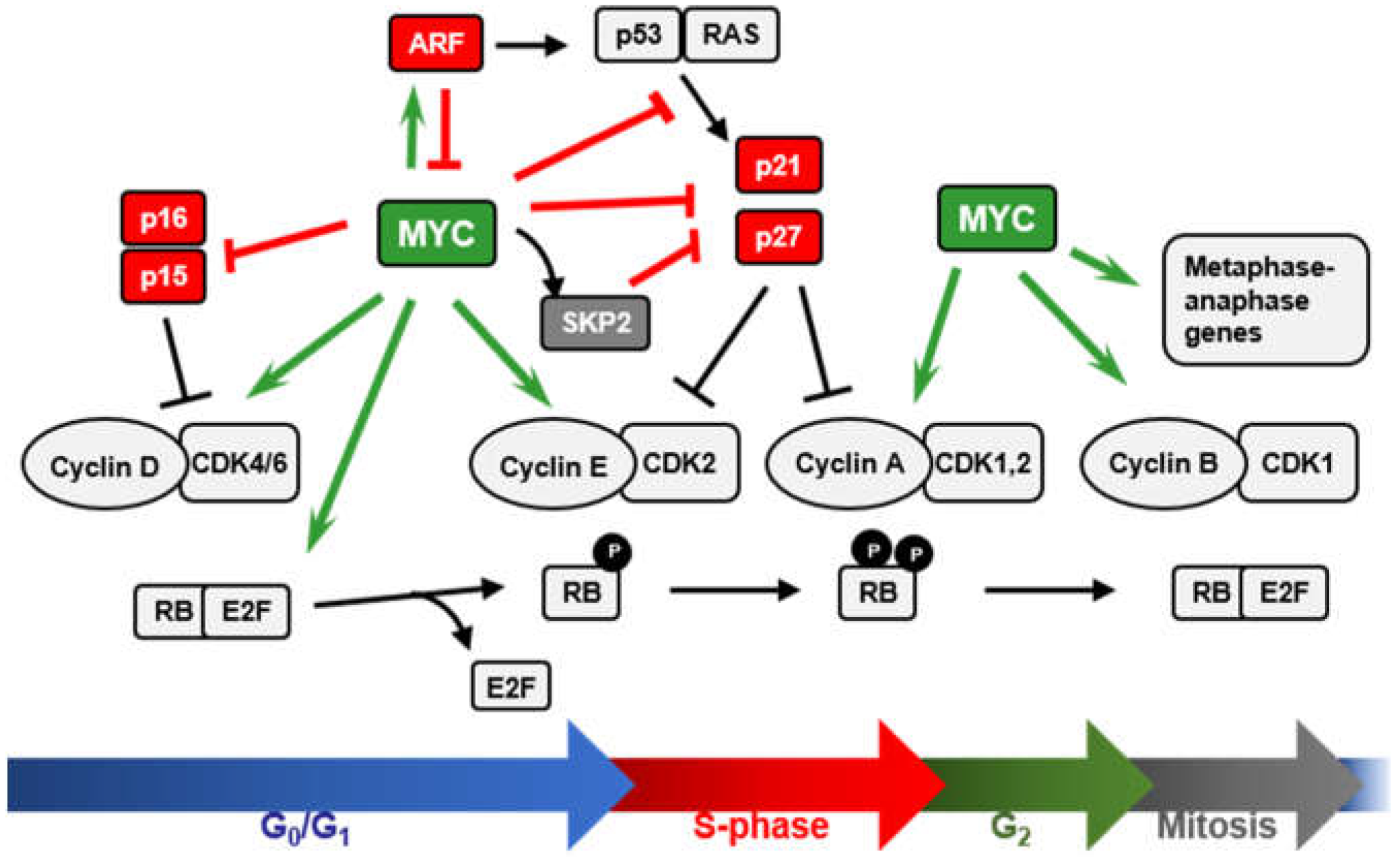 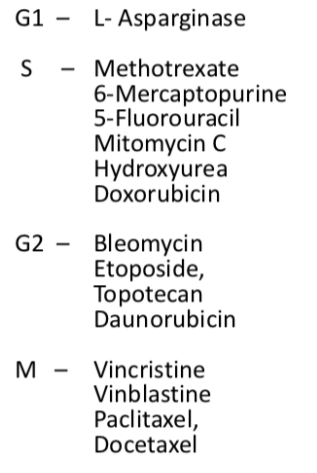 In a browser, go to: 139.184.170.218:9001
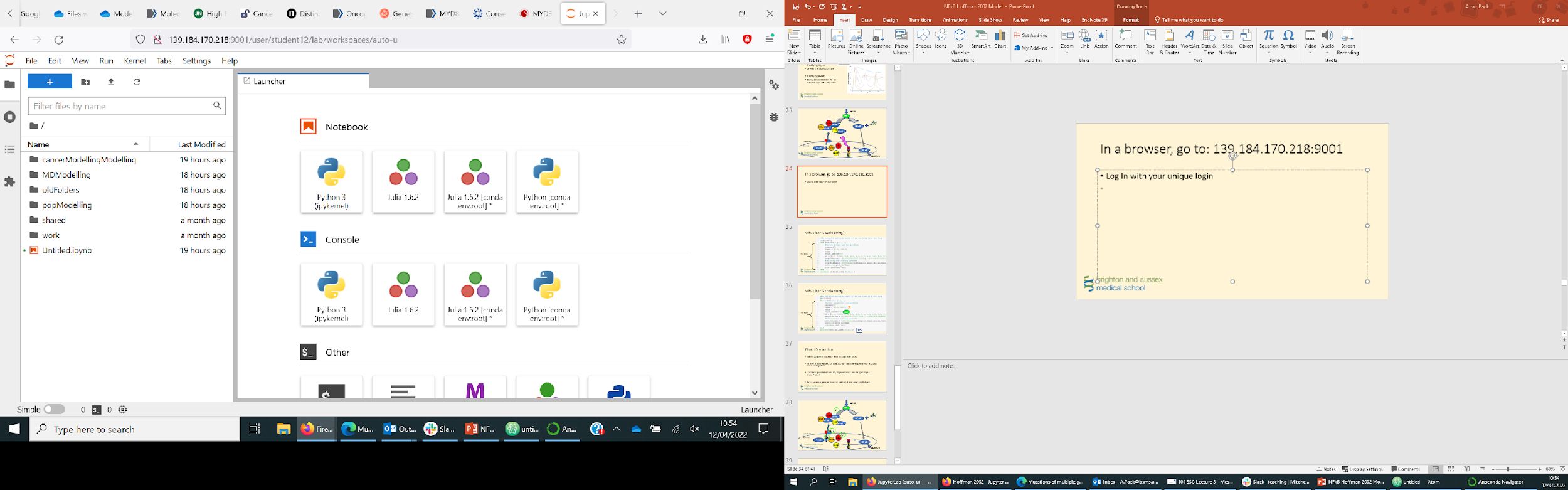 Log In with your unique login
>cancerModellingModelling 
>Hoffman 2002.ipynb
>Julia 1.6.2
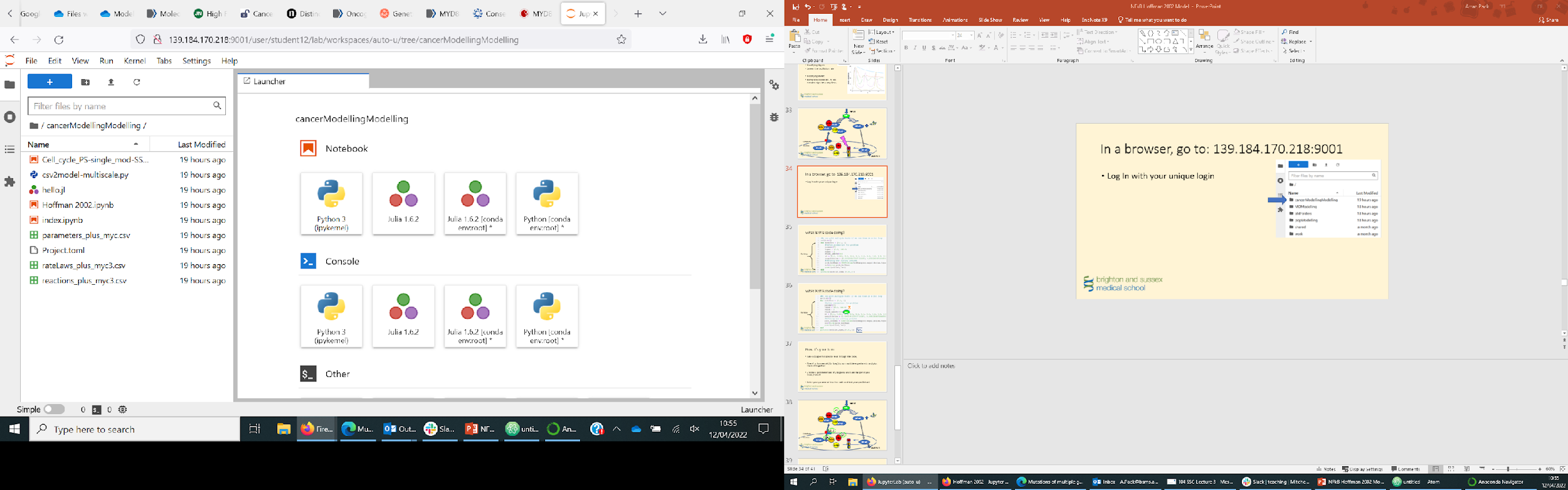 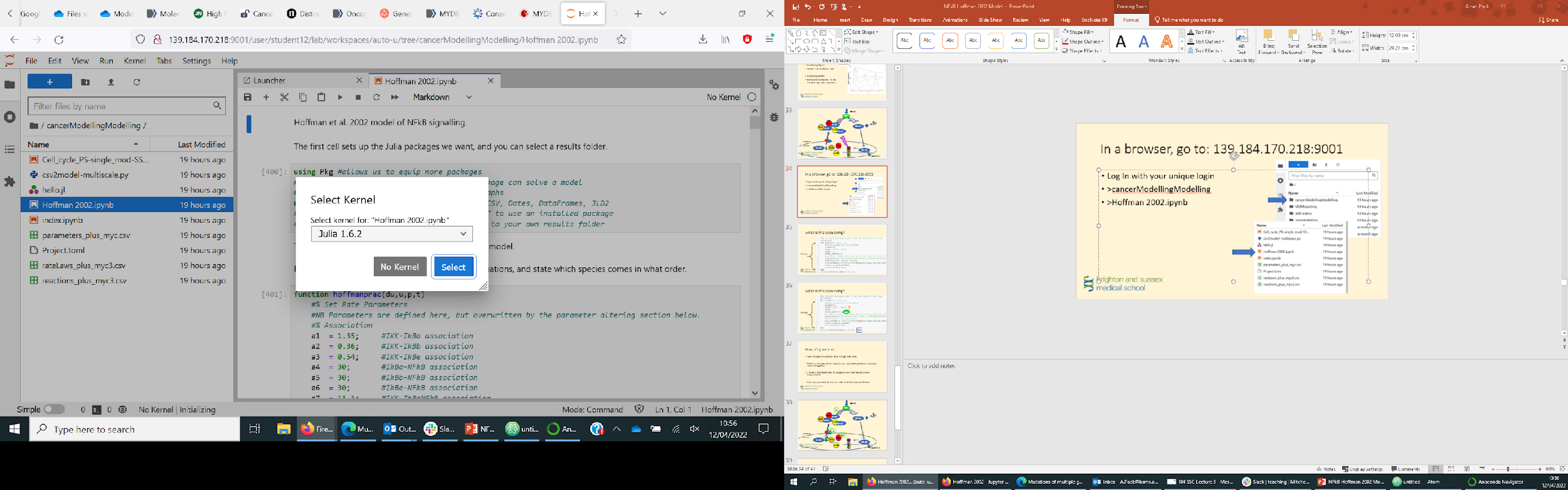 Now let’s simulate other mutations…
Instructions:

Here is a list of parameters to modify. 

Modifying these parameters enables simulation of mutations that change the expression and degradation levels of associated genes.

You can see which genes correspond to each parameter using the paramNames dictionary. 

Edit the parameter name as highlighted, run the simulation and plot the cell cycle.
k1_13 	Cdc20 expression
k1_14 	Cdc20 degradation

k2_15 	ERG expression
k1_16 	ERG degradation  

k2_29 	Cyclin A expression
k1_30 	Cyclin A degradation
k2_1a 	Cyclin B expression
k2_9 		Cyclin D expression
 
k1_3a 	Cdh1 expression
k1_J4 		Cdh1 degradation
[Speaker Notes: Set the scene]